22
Frontiers of Microeconomics
Asymmetric Information
Information asymmetry
“I know something you don’t know”
A difference in access to relevant knowledge 
Hidden action
Hidden characteristic
2
Asymmetric Information
Hidden actions: principals, agents, moral hazard
Moral hazard
Person who is imperfectly monitored
Tendency to engage in dishonest or otherwise undesirable behavior
Agent
Person who is performing an act for another person (the principal)
Principal
Person for whom another person (the agent) is performing some act
3
Asymmetric Information
Hidden actions: principals, agents, moral hazard
Employment relationship
Moral hazard
Employer – the principal
Worker – the agent 
Responses to moral hazard problem
Better monitoring
Higher wages
Delayed payment
4
Asymmetric Information
Hidden characteristics: adverse selection & the lemons problem
Adverse selection
Mix of unobserved attributes
Tendency to become undesirable from the standpoint of an uninformed party
Market for used cars
Sellers – know the defects of cars better
Than prospective buyers
5
Asymmetric Information
Hidden characteristics: adverse selection & the lemons problem
Labor market
Workers – know their abilities better 
Than firms
Markets for insurance
People buying insurance – know more
Than insurance company
6
Asymmetric Information
Signaling to convey private information
Signaling 
Action taken by an informed party
To reveal private information to an uninformed party
Firms – advertising
Students – college degree
Effective signaling
Costly
More beneficial - higher-quality product
7
Gifts as signals
Gift giving
Reflects asymmetric information and signaling
Choosing a good gift
Signal of love
Costly - it takes time
Cost depends on private information
Giving cash as gift
Signal: May offend
8
Asymmetric Information
Screening to induce information revelation 
Screening
Action taken by an uninformed party
To induce an informed party to reveal information
Seller of car insurance
Low premium to safe drivers
High premium to risky drivers
9
Asymmetric Information
Asymmetric information and public policy
Asymmetric information
Market may fail to put resources to their best use
May call for government action in some cases
Complications for government intervention
Private market - deal with information asymmetries
Signaling and screening
Government - rarely has more information than the private parties
Government - imperfect institution
10
Political Economy
Political economy
Study of government
Using the analytic methods of economics
The Condorcet voting paradox
Failure of majority rule to produce transitive preferences for society
11
1
The Condorcet paradox
12
Political Economy
Arrow’s impossibility theorem 
Properties for voting system:
Unanimity
If everyone prefers A to B, then A should beat B
Transitivity
If A beats B, and B beats C, then A should beat C
Independence of irrelevant alternatives
Ranking between any two outcomes A & B 
Should not depend on whether outcome C is also available
No dictators
There is no person who always gets his way
Regardless of  everyone else’s preferences
13
Political Economy
Arrow’s impossibility theorem 
Mathematical result
Under certain assumed conditions
There is no scheme for aggregating individual preferences
Into a valid set of social preferences
14
Political Economy
The median voter is king
Voting – by majority rule
Median voter theorem
Mathematical result
If voters are choosing a point along a line
And each voter wants the point closest to his most preferred point
Then majority rule will pick the most preferred point of the median voter
15
1
The median voter theorem: an example
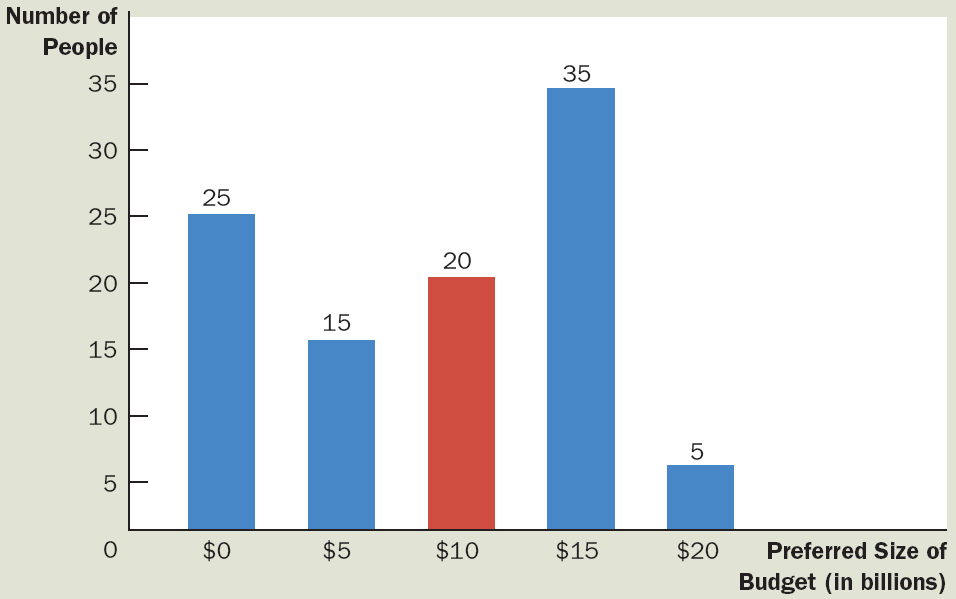 This bar chart shows how 100 voters’ most preferred budgets are distributed over five options, ranging from zero to $20 billion. If society makes its choice by majority rule, the median voter (who here prefers $10 billion) determines the outcome.
16
Political Economy
Implications of the median voter theorem
Parties in a two-party system
Move toward the median voter
Minority views are not given much weight
Majority rule
Looks only to the person in the exact middle of the distribution
17
Political Economy
Politicians are people too
Have objectives
Nice to assume (not realistic)
Looking out for the well-being of society as a whole
Aiming for an optimal combination of efficiency and equality.
Self-interest – powerful motive
Desire for reelection
Greed
18
Behavioral Economics
Behavioral economics
Subfield of economics
Integrates the insights of psychology
People aren’t always rational
Imperfections of human reasoning
Forgetful, impulsive, confused, emotional, and shortsighted
19
Behavioral Economics
People aren’t always rational
Not rational maximizers
Always choosing the best course of action
Satisficers
Make decisions that are merely good enough
Systematic mistakes that people make
Overconfidence
Give too much weight to a small number of vivid observations
Reluctant to change their minds
20
Behavioral Economics
People aren’t always rational
Economics - built on the rationality assumption
Yields reasonably accurate models of behavior
Economists are themselves not rational maximizers
21
Behavioral Economics
People care about fairness
Game: split $100 between two players
Only one player decides the shares
99-1 – acceptable and rational
60-40 – fair
People are inconsistent over time
People make plans for themselves
But then they fail to follow through
People should try to find ways to commit their future selves to following through on their plans
22